к а з к а с
с к а з к а
Путешествие 
по сказкам
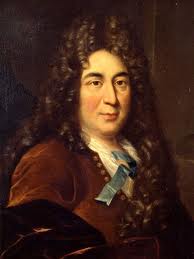 Шарль
Перро
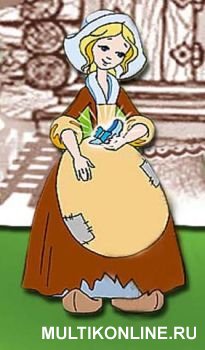 Золушка
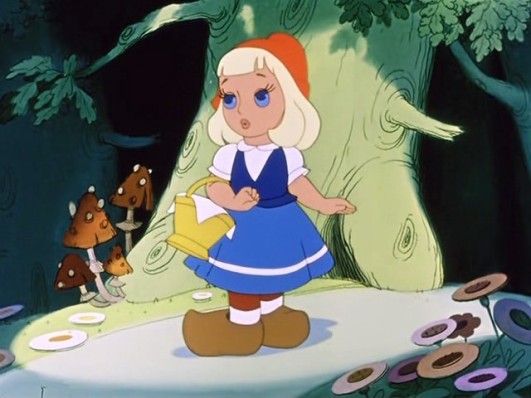 Красная Шапочка
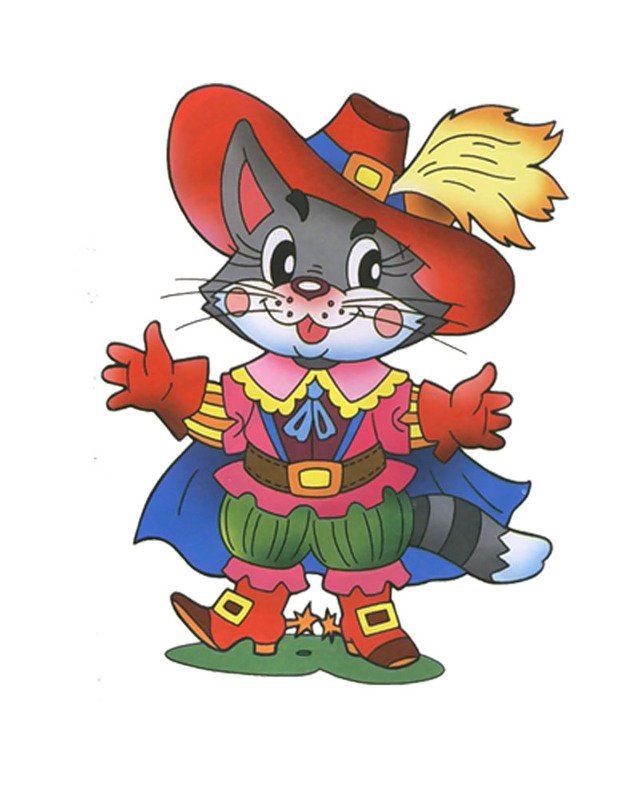 Кот
в   сапогах
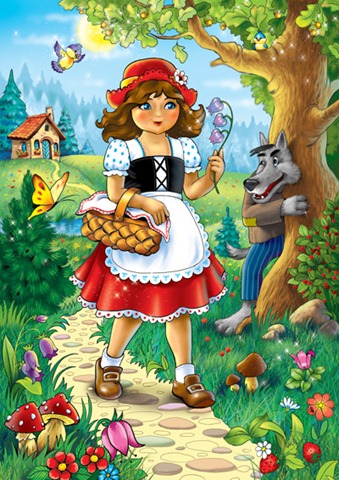 Красная Шапочка
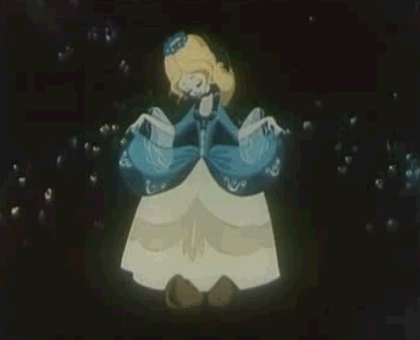 Золушка
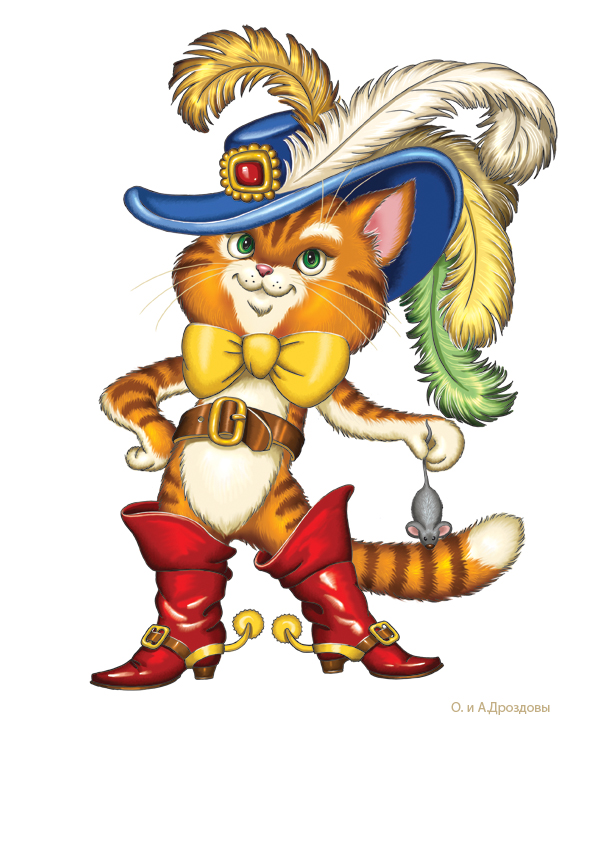 Кот
в   сапогах
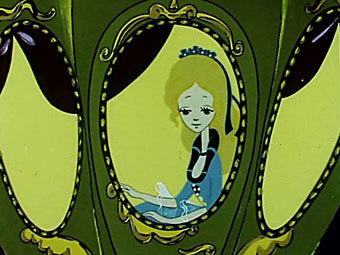 Золушка
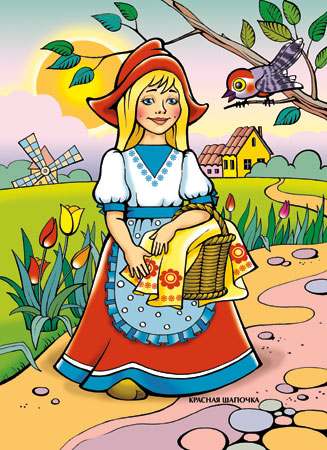 Красная Шапочка
Молодцы!
5
5
5
5
5
5
Молодцы!